Формирование нравственно-патриотических чувств у дошкольников
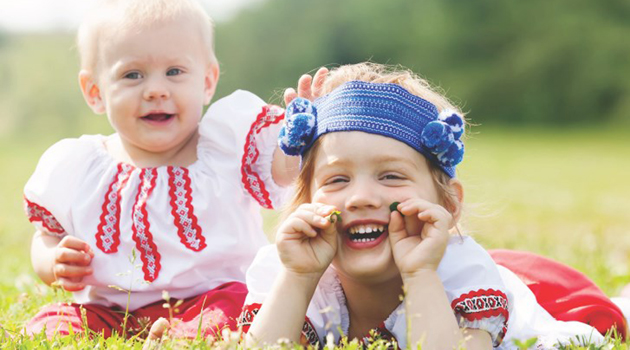 Воспитатели группы
«Дельфинчики»: 
Леничева О.В.
Мандыч М.В.
Любовь к родному краю, к родной культуре, к родному селу или городу начинается с малого – с любви к своей семье, к своему жилищу, к своему детскому саду. Постепенно расширяясь, эта любовь к родному переходит в любовь к своей стране – к ее истории, ее прошлому и настоящему». Д.С. Лихачев
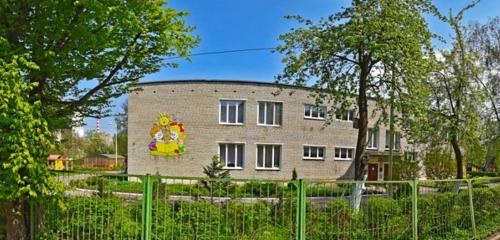 Задачами нравственно – патриотического воспитания дошкольников являются:
формирование у ребёнка любви и привязанности к своей семье, дому, детскому саду; 
 формирование у детей чувства любви к своему родному краю, своей малой родине на основе приобщения к родной природе, культуре и традициям; 
 формирование представлений о России как о родной стране; 
 воспитание гражданско-патриотических чувств через изучение государственной символики; 
 воспитание уважения к труду, развитие чувства ответственности и гордости за достижения страны; 
 воспитание патриотизма, уважения к культурному прошлому России; 
 формирование элементарных знаний о правах человека.
Родной город Калининград
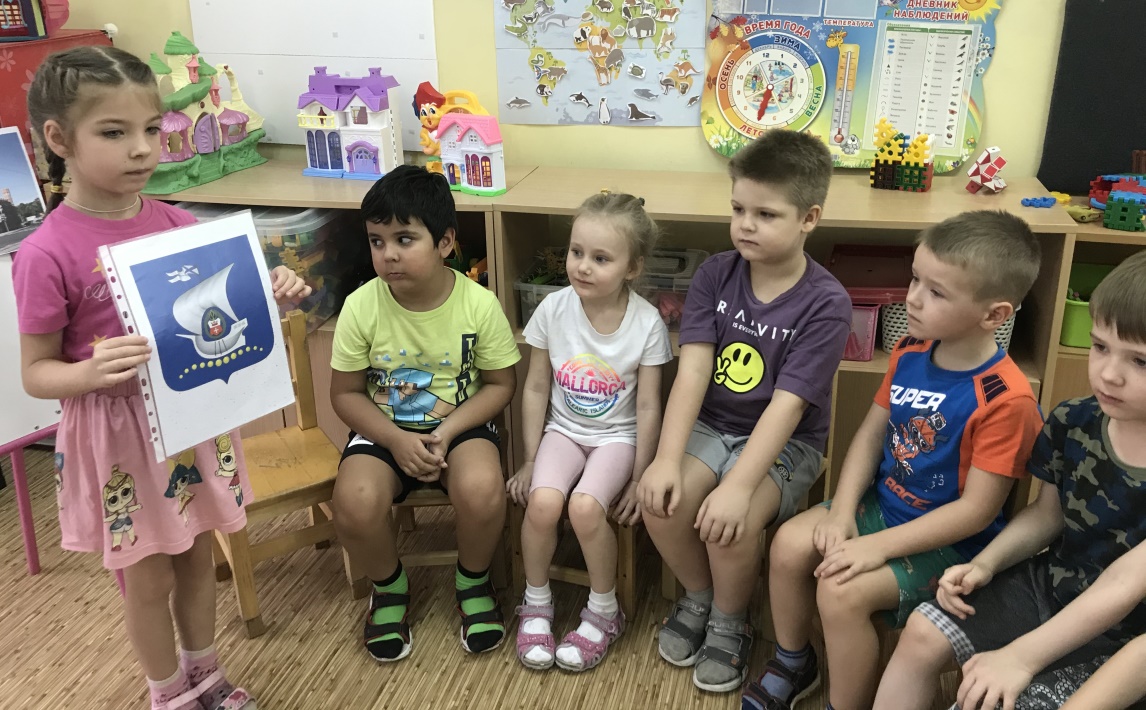 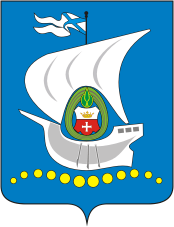 Любовь к Родине начинается с чувства  любви к своему городу
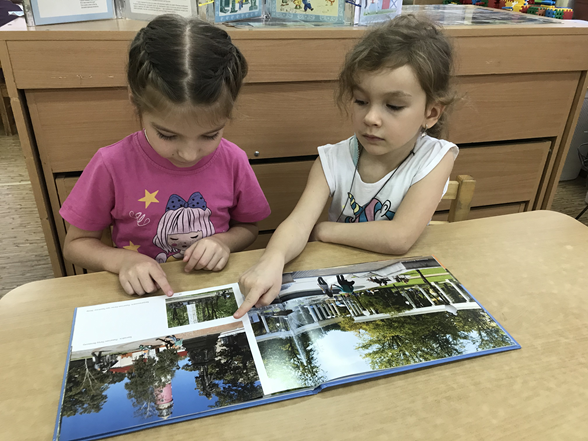 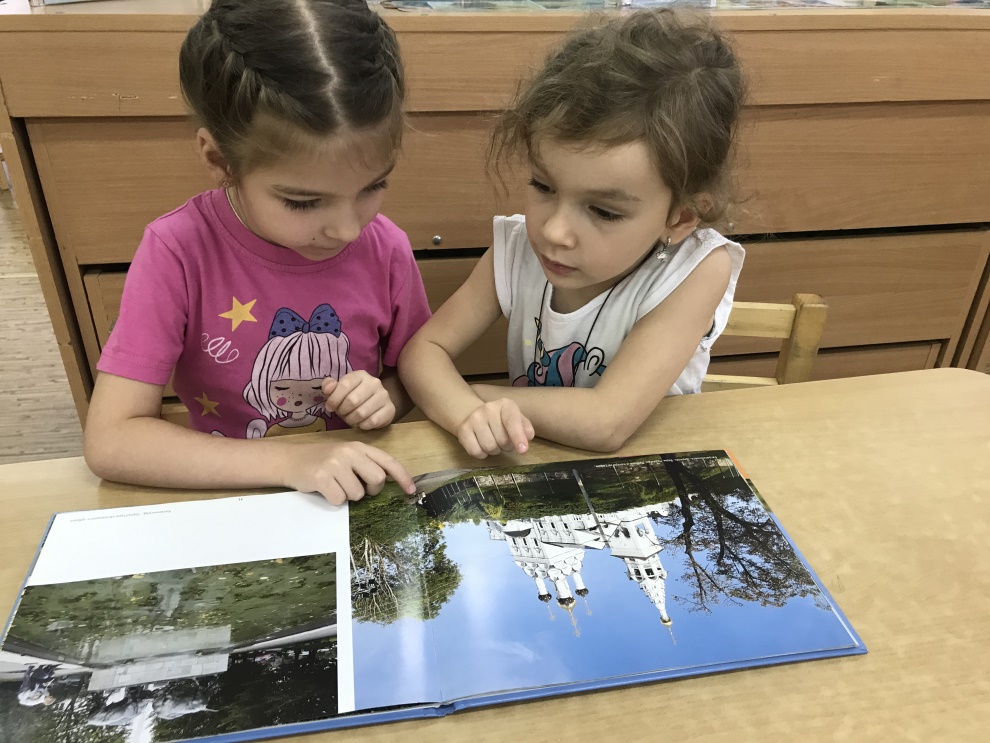 Посмотрите на меня –
На кого похожий я?
Глазки-вишни, как у мамы,
Улыбка солнечная –папы.
Цвет волос, как у дедули,                  
Носик точно уж бабули.
В семье каждый потрудился,
Чтобы я такой родился!
Родная семья
Мир ребенка начинается с его семьи
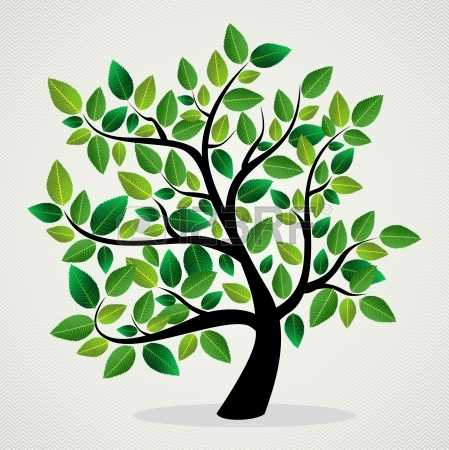 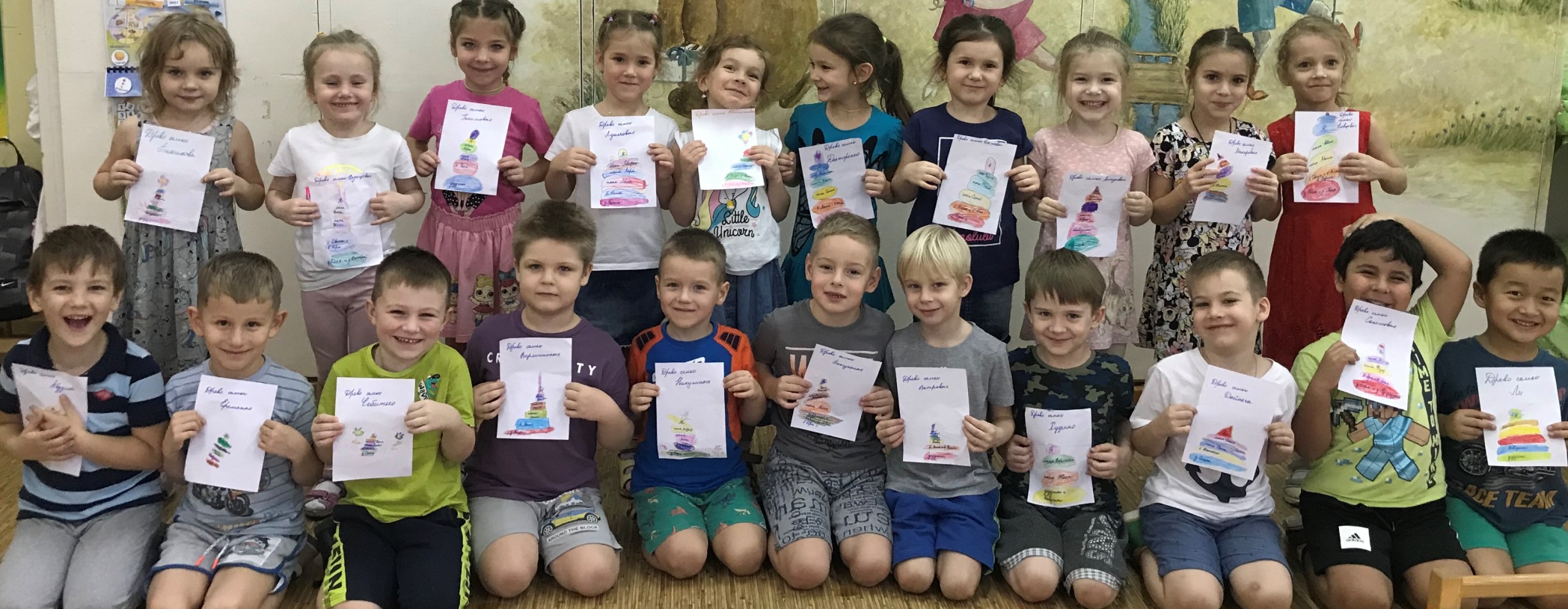 Семейные традиции
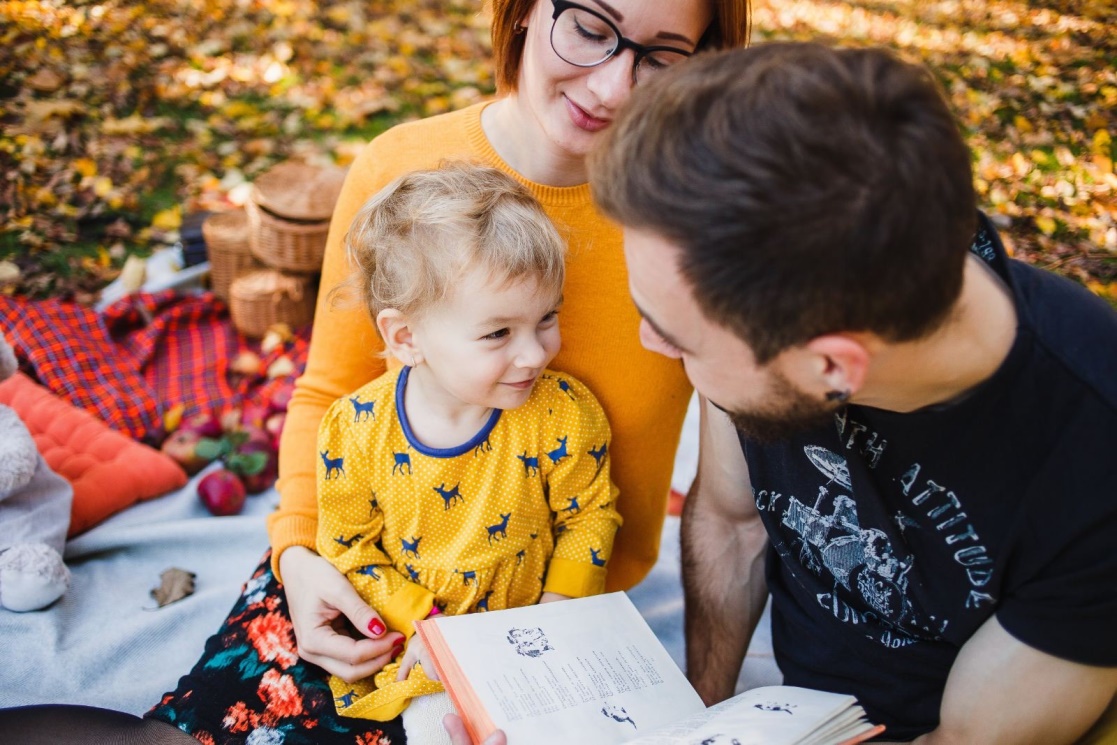 В каждой семьи  свои традиции и ритуалы. У семьи Алисы есть несколько традиций:
- Тройной поцелуй: Когда провожают папу на работу, мама берет Алису на руки и получается тройной поцелуй.
- Каждые выходные встречаются с бабушкой Танюшей, также ездят в гости, ходят в кино, парк и на прогулку.
- Каждый вечер  читают книгу на ночь, причем чаще Алиса выбирает, чтобы читал папа. Также Алиса любит слушать когда мама читает и взрослые книги.
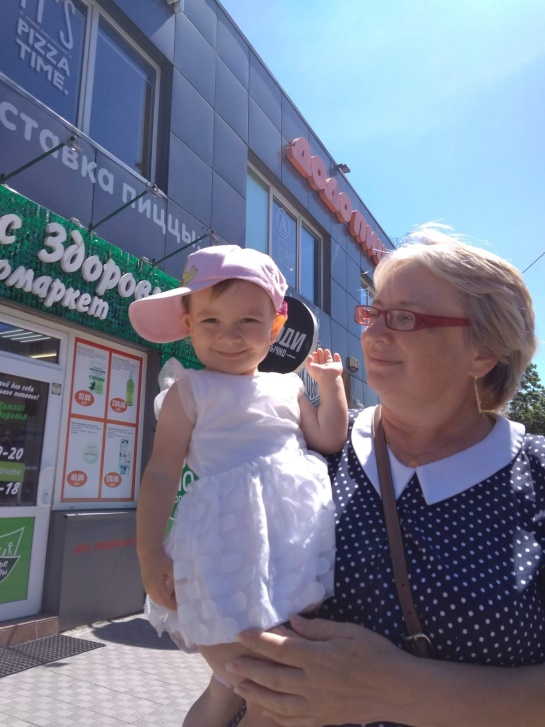 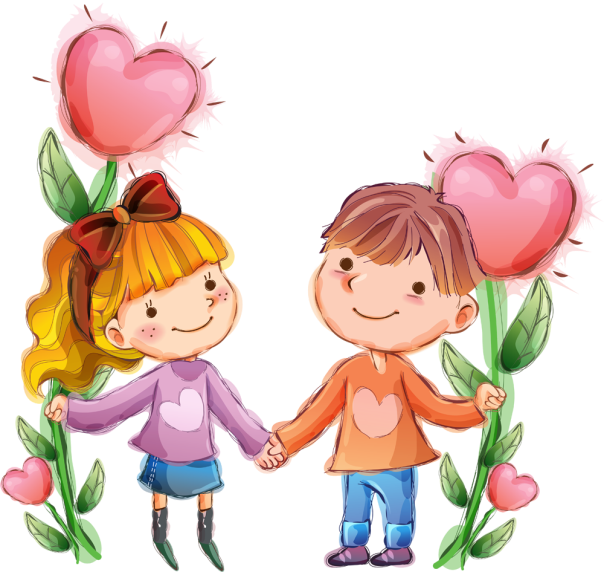 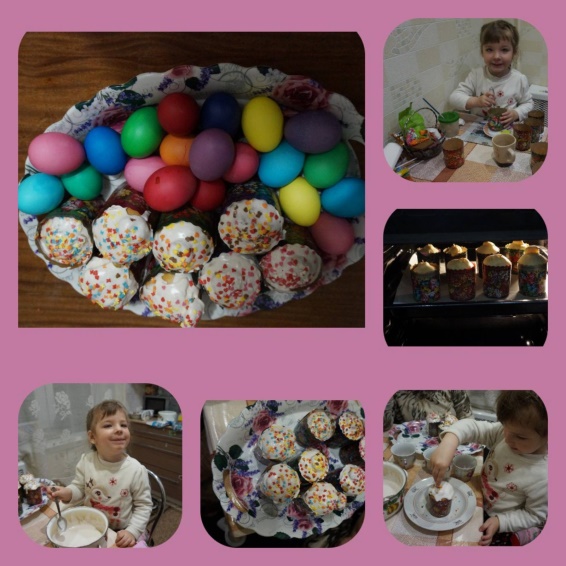 В семье Василисы много семейных традиций:
- Ежегодное посещение фестиваля фейерверков
- Пасхальная традиция 
- Осенний сбор грибов
- Проводы зимы, сжигание чучела
- А также походы в парки и отмечание праздников
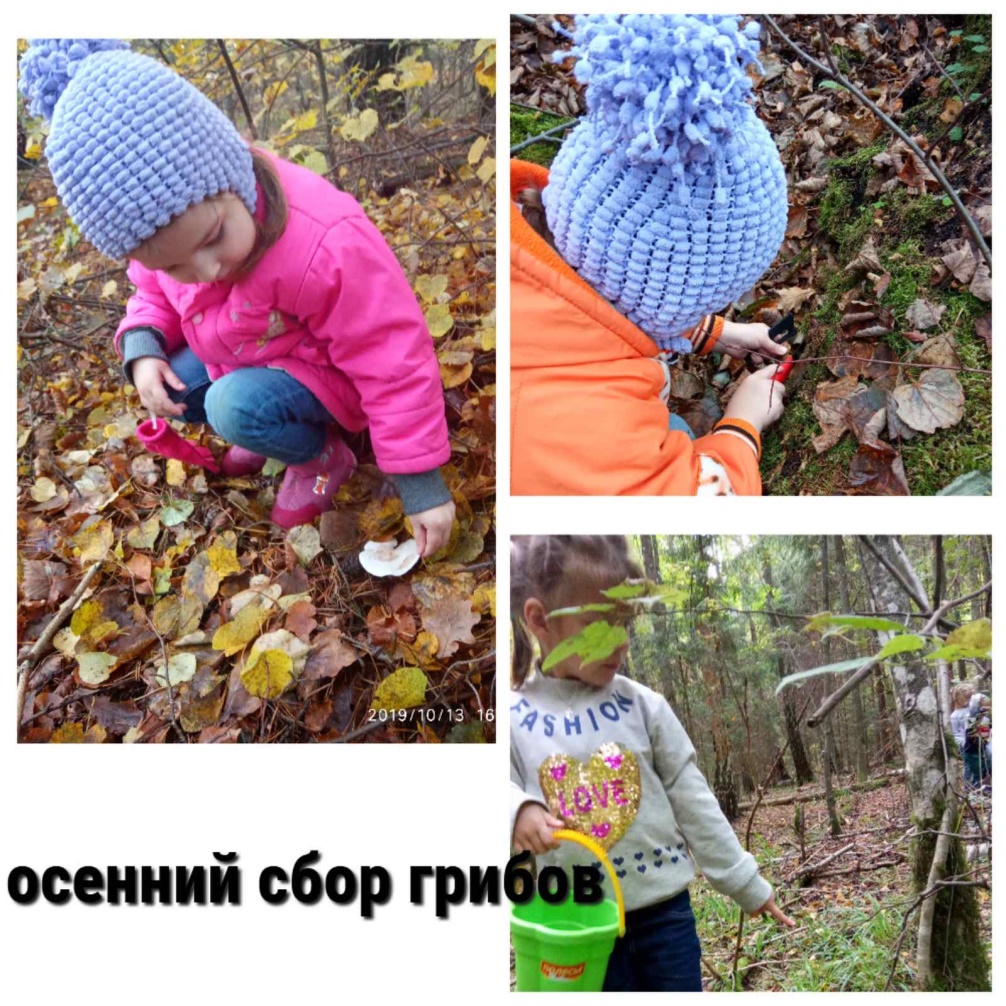 В семье Кирилла и Ангелины, обязательная традиция чтение книг перед сном. У Ангелины обязательно читает старший сын
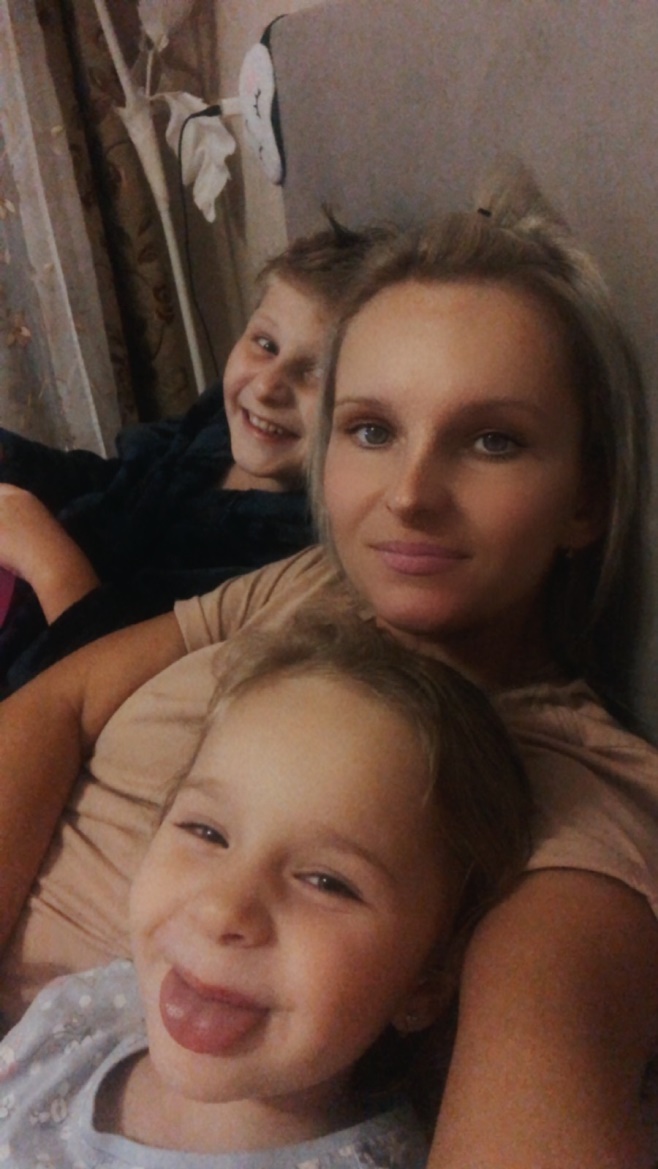 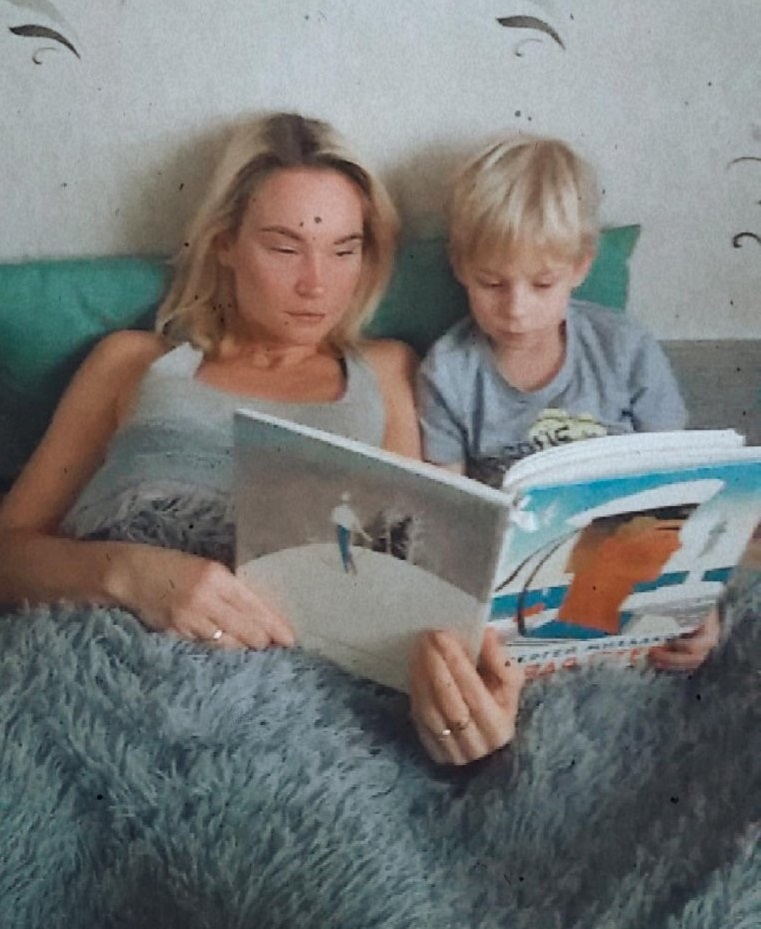 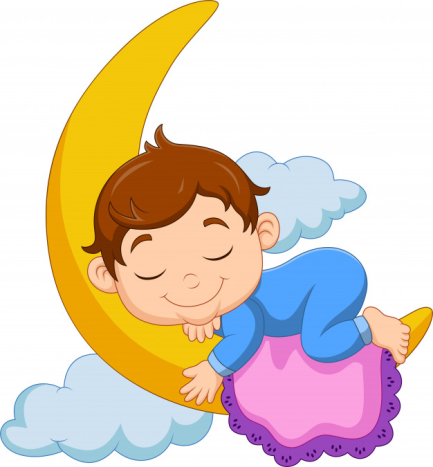 Семья Арины каждые выходные гуляют на озере и в парке, а семья Романа каждые выходные посещают интересные места и также эти семьи очень любят море.
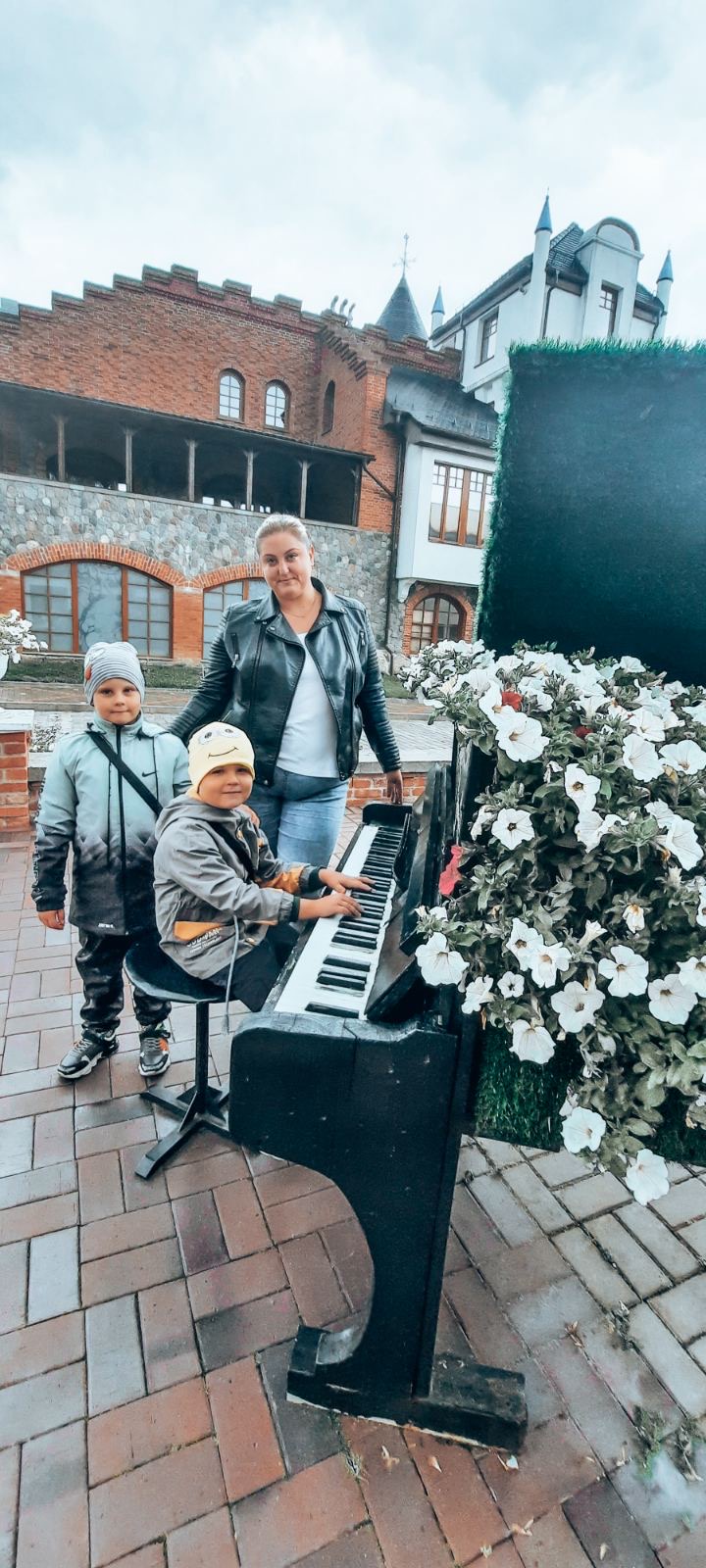 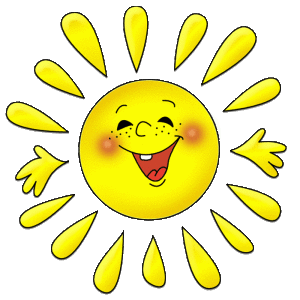 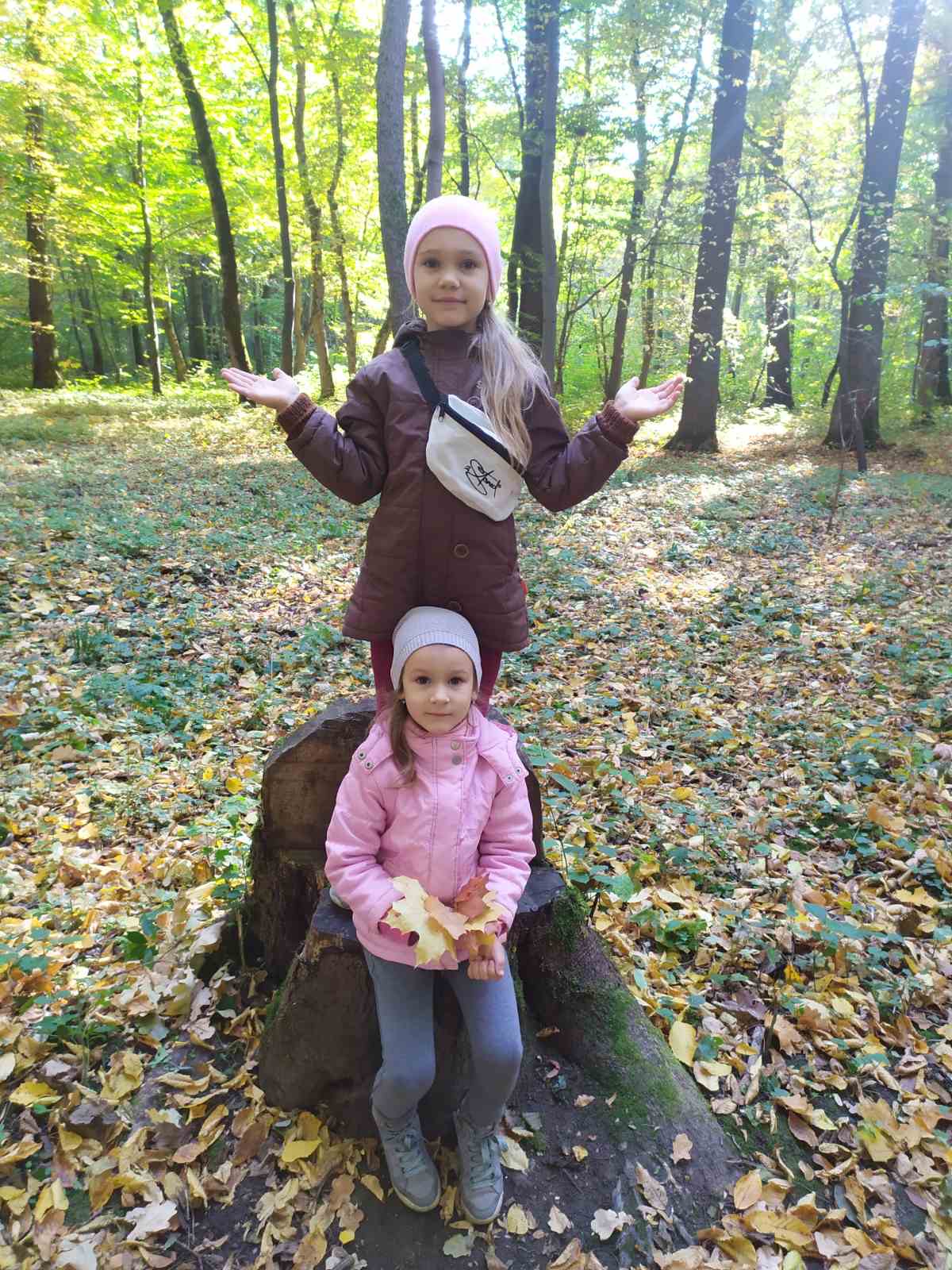 В семье Агаты существует традиция проводить выходные с семьей: выезды на море, в парк, в кафе, экскурсии по области, за грибами, также проведывают бабушек и дедушек.
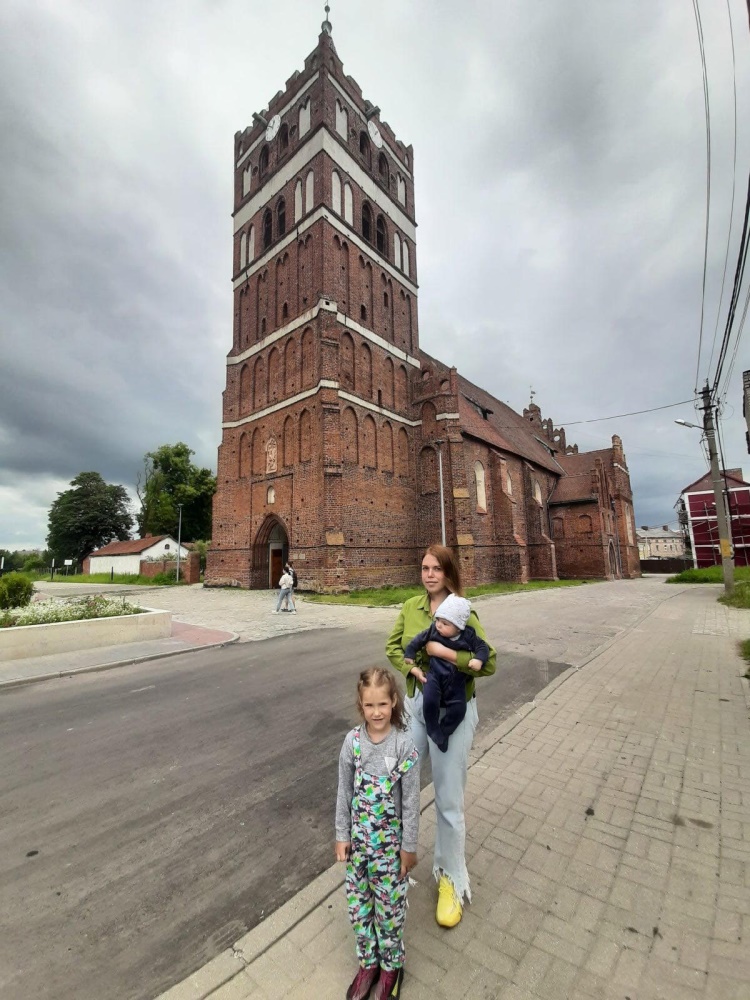 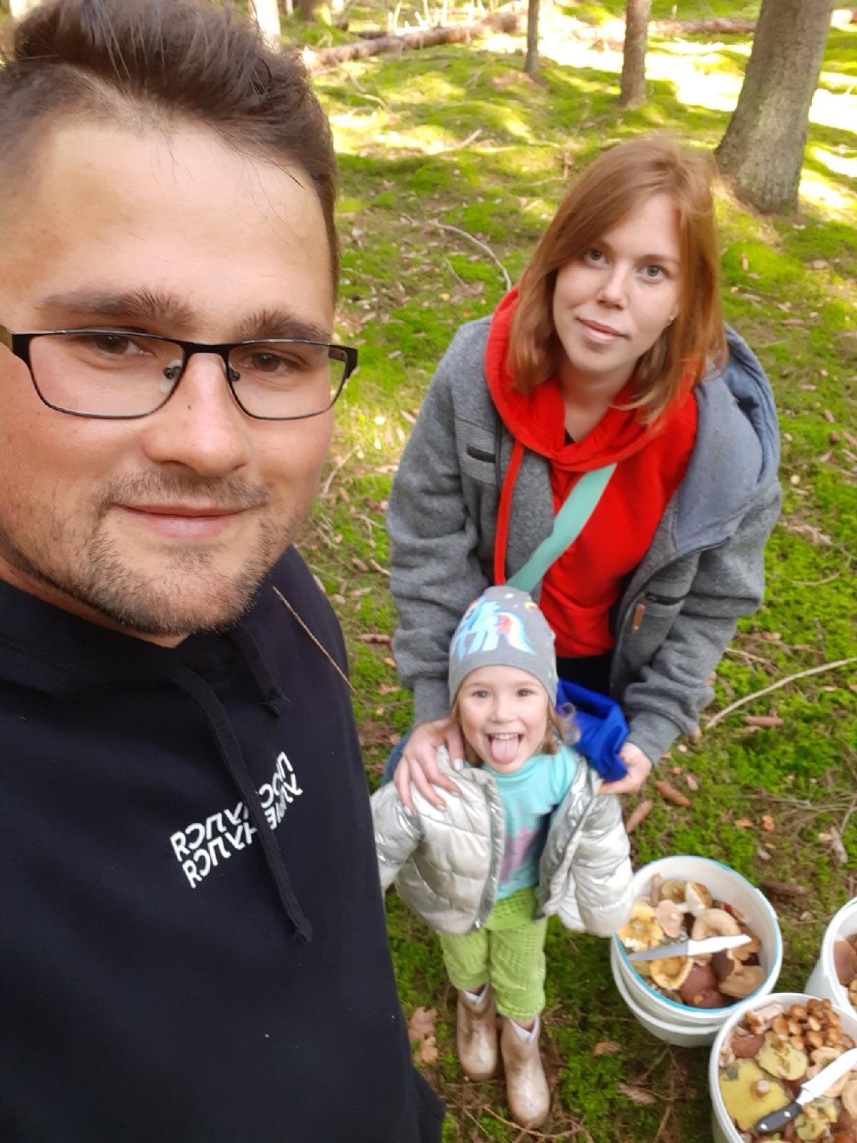 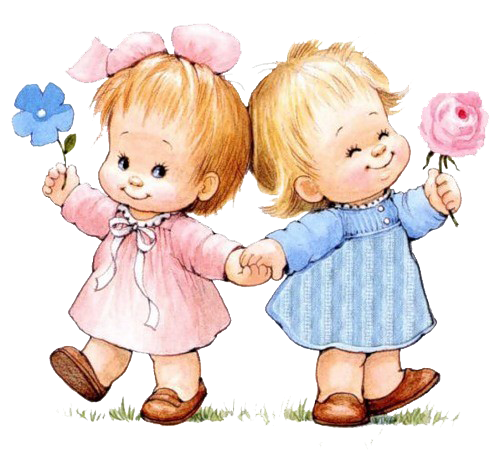 Ежедневные ритуалы: всегда желать спокойной ночи и доброе утро с объятиями и поцелуями.
Также перед сном рассказывают сказку «Колобок» по ролям с измененным концом, который придумывает Агата.
Семьи Самиры и Николая по традиции каждые выходные играют в кругу семьи в разнообразные настольные игры.
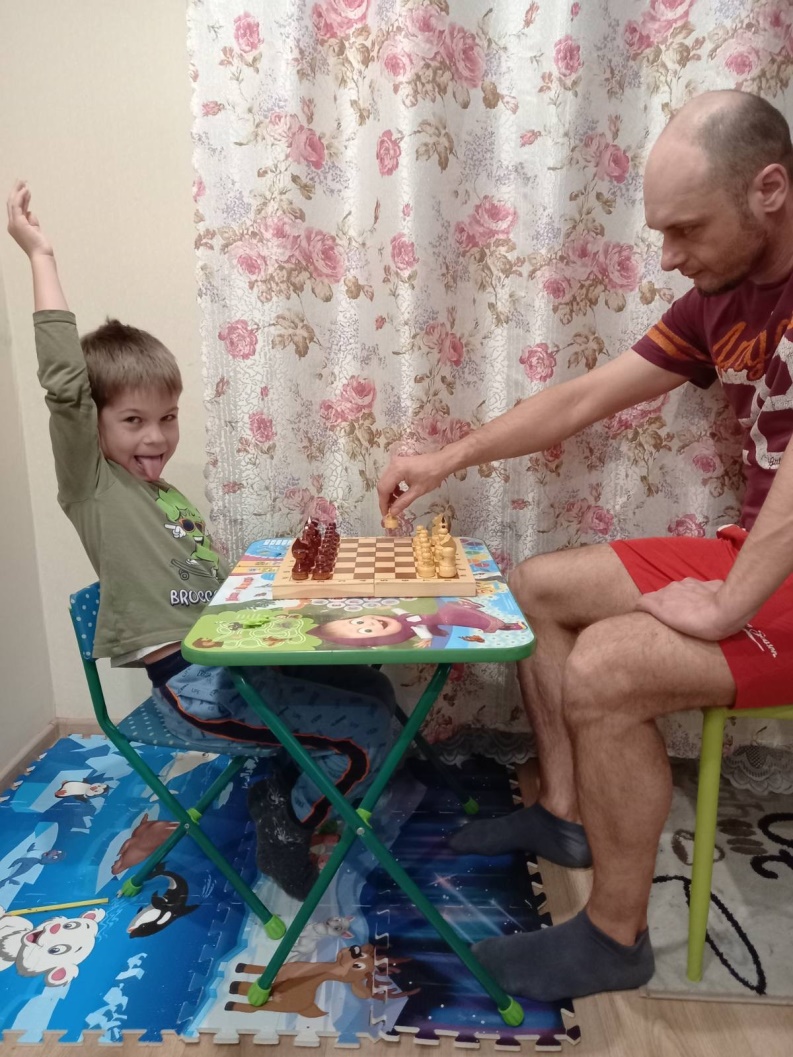 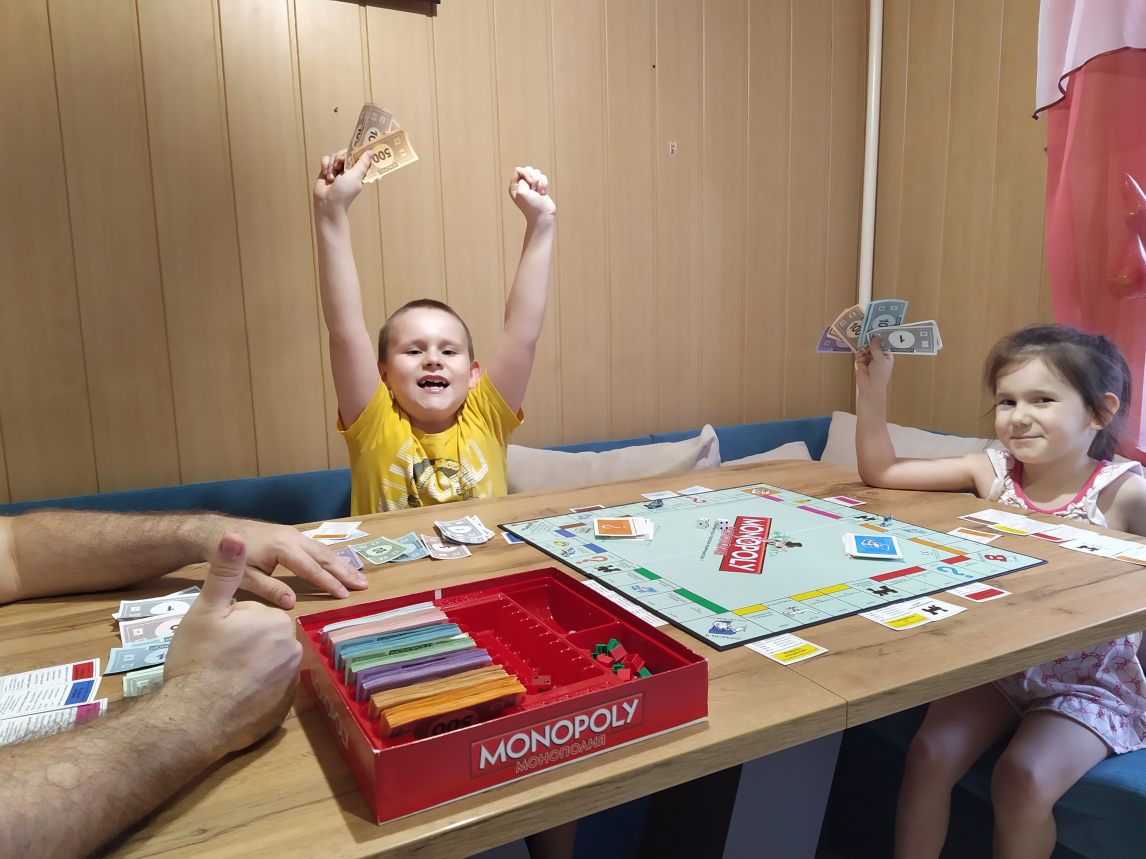 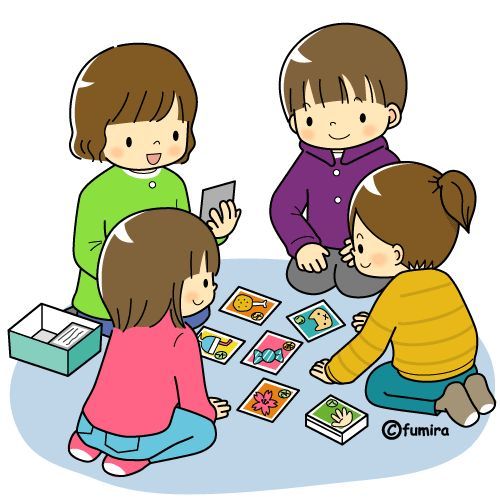 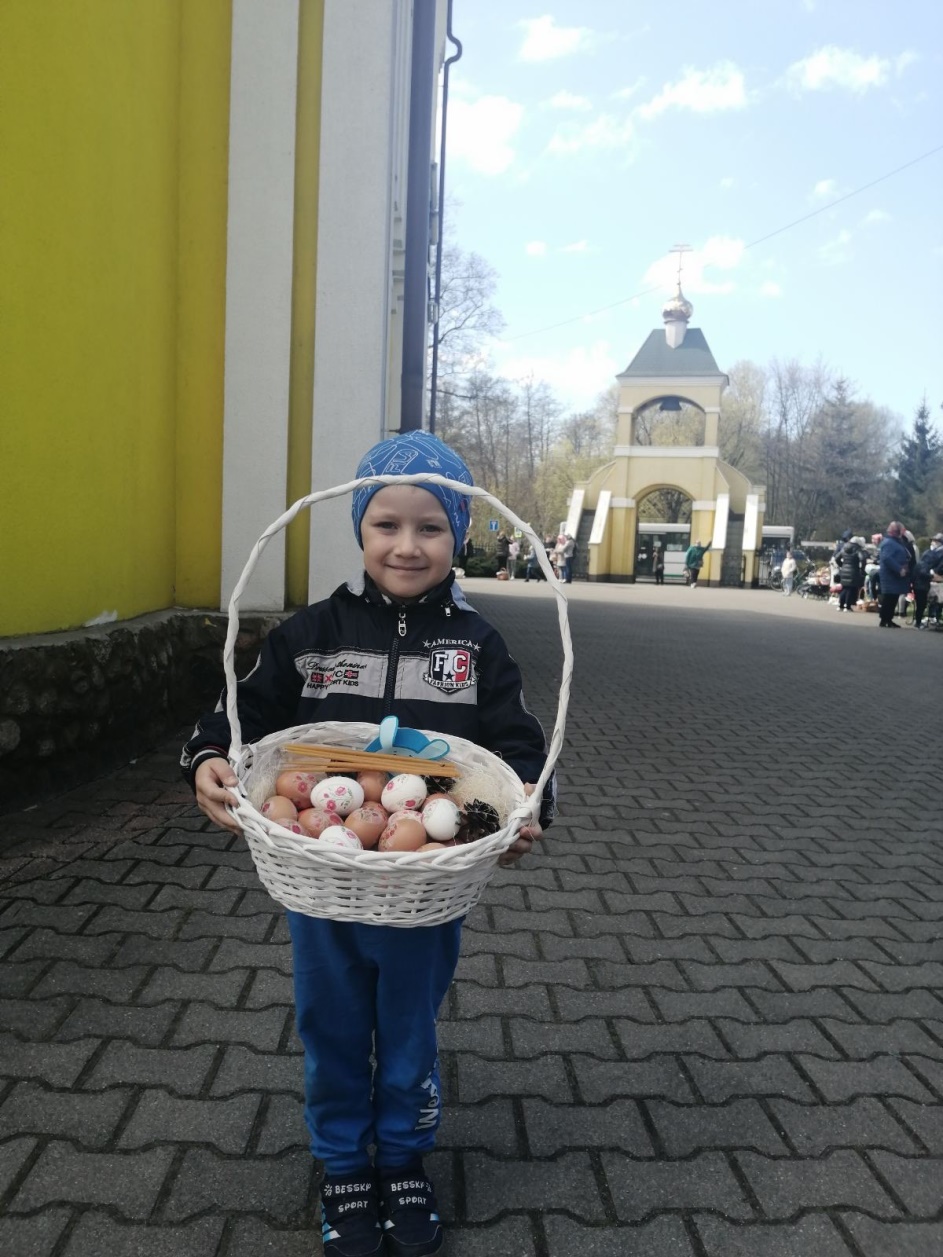 Семья Николая ежегодно ходят в 
церковь на Пасху
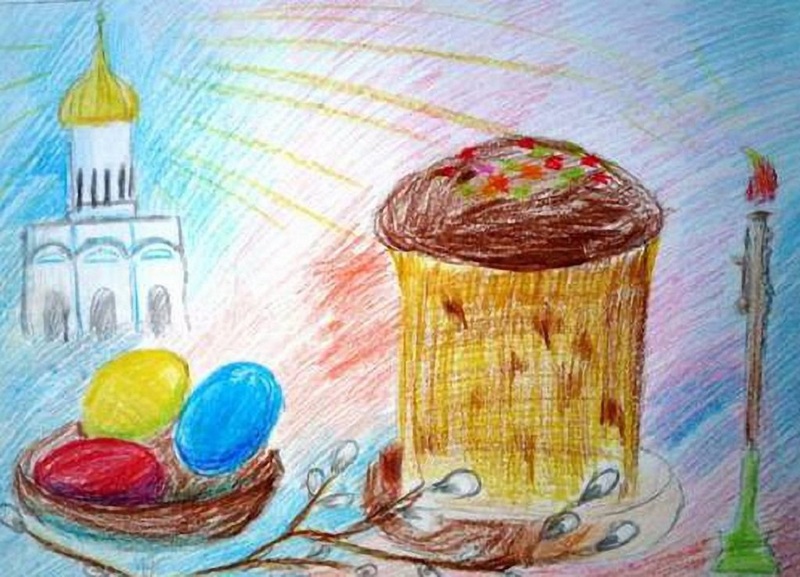 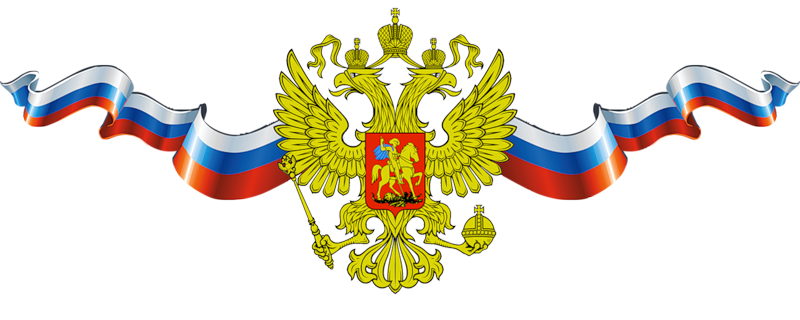 Наша родина Россия
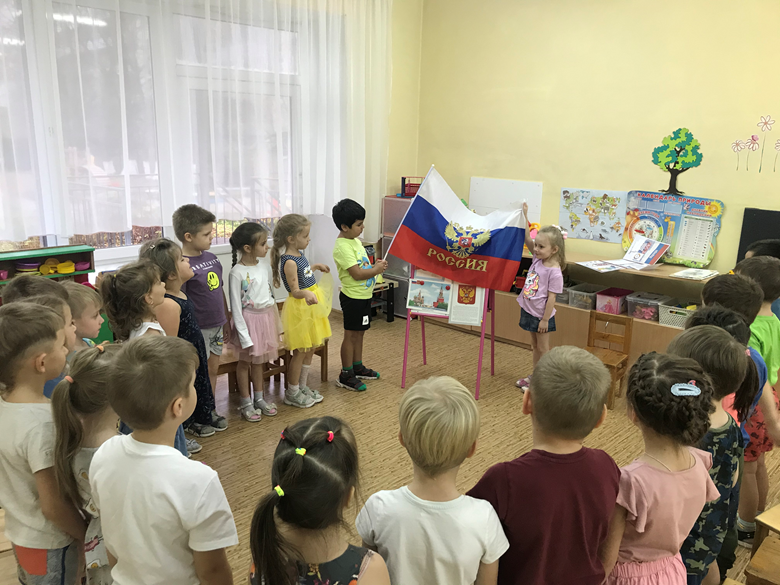 Наша Родина – Россия! 
Здесь родились мы на свет, 
Нет земли для нас красивей 
И любимей в мире нет! 
Здесь твой дом, твоя семья, 
Здесь живут твои друзья! 
Должен Родину, как мать, 
Ты беречь и защищать!
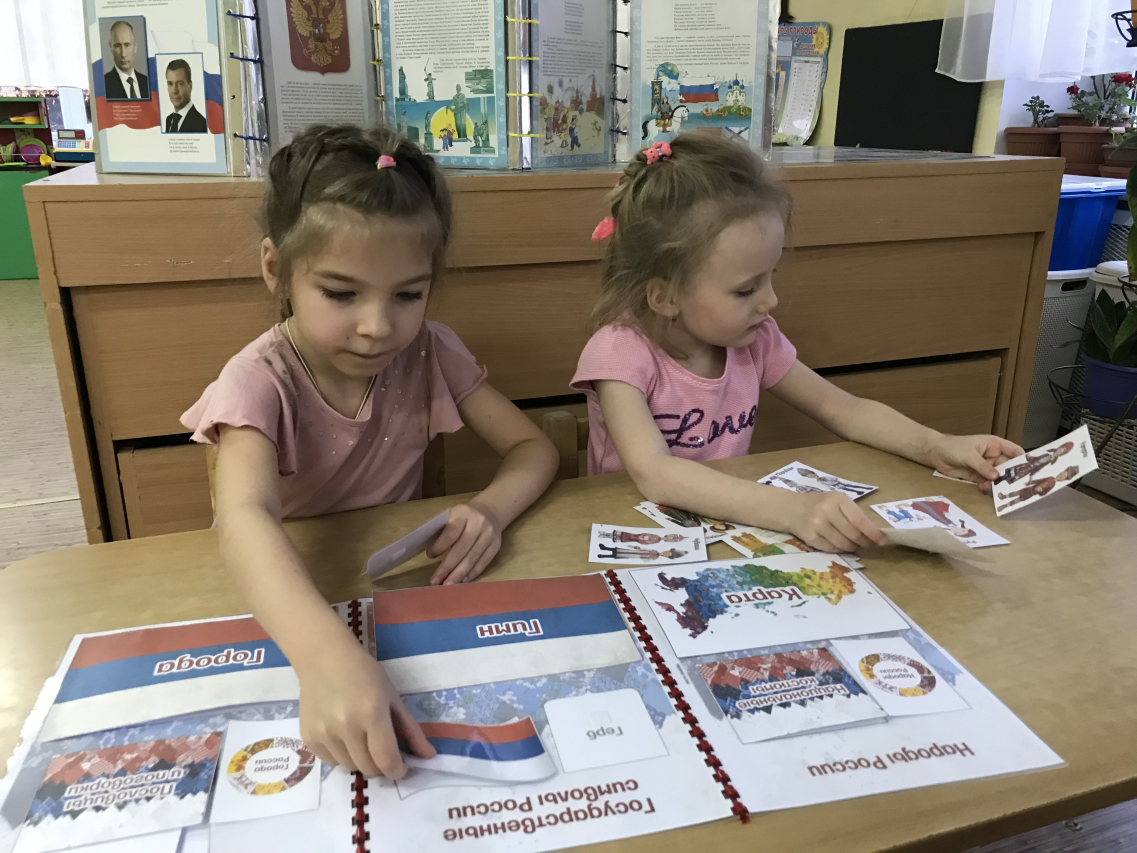 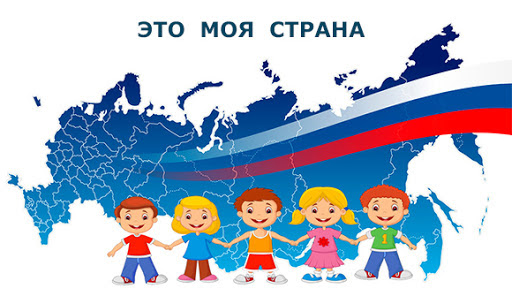 СПАСИБО ЗА ВНИМАНИЕ
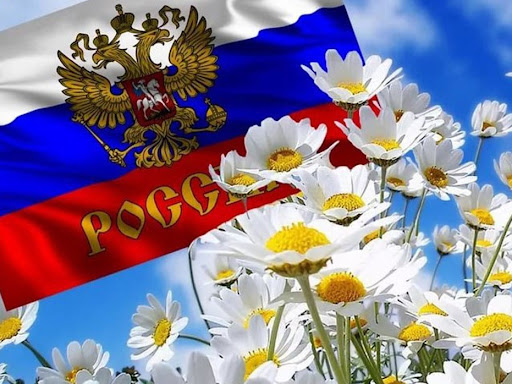